Network Topology
Network topology is all about using the various concepts and components of the network by combining them together to create large structural units called network topologies.

Topology of a network has great effect on the performance and network troubleshooting of a particular network.
Topology is a network specification that determines the network’s overall layout and the network’s data flow patterns. 

A topology comprises the physical topology which describes the network’s physical wiring layout or shape and the logical topology which describes the paths through which the data moves. 
Logical topology is the arrangement of devices on a computer network and how they communicate with one another. 
Note: The physical and logical topologies do not have to be the same.
Physical Bus Topology
A physical topology is a type in which network nodes are arranged in a linear format, with each node connected directly to the network cable with T-connector (connects cables together, shape of a capital T) or Tap. 

The data signal passes by the node not through the node. A bus network is easy to implement but can be unreliable because the entire bus fails if there is a break in the wire. 

Signals can reflect off the end of the wire, so terminators must be installed at both ends of the bus.

Note: terminator is a device attach to the end-points of a bus network to absorb signals so that they do not reflect back down the line.
Physical Bus Topology
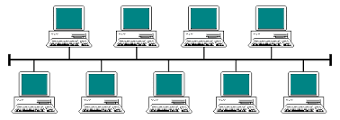 Physical Bus Topology
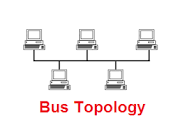 Advantages (benefits) of Linear Bus Topology 
 It is easy to set-up and extend bus network. 
Cable length required for this topology is the least compared to other networks topologies. 
Bus topology is less expensive. 
Linear Bus network is mostly used in small networks it is good for LAN. 
Devices are easily connected in a linear bus. 



Disadvantages (Drawbacks) of Linear Bus Topology 
There is a limit on central cable length and number of nodes that can be connected. 
Dependency on central cable in this topology has its disadvantages. If the main cable (i.e. bus) encounters some problem, whole network breaks down. 
Proper termination is required to dump signals. Therefore, the use of terminators is must. 
It is difficult to detect and troubleshoot fault at individual station. 
Maintenance costs can get higher with time. 
Efficiency of Bus network reduces, as the number of devices connected to it increases. 
It is not suitable for networks with heavy traffic. 
Security is very low because all the computers receive the sent signal from the source.
Physical Star Topology
It is a network topology that uses a central connectivity device such as a hub, with separate connections to each node. 

Individual nodes send data to the hub when the hub gives them a turn.
The hub sends the data back out again to the destination node. 

Because a single failed node does not bring down the whole network, star topologies are reliable and easy to maintain.
Star topologies are extremely common in client/server networks, a host-based computing system is a classic example of a physical star topology. 

Each node has a connection to the host computer and is not aware of other nodes on the network.
Physical Star Topology
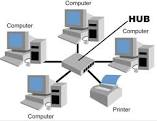 Physical Star Topology
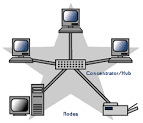 Advantages of Star Topology 
As compared with bus topology it gives far much better performance, signals don’t necessarily get transmitted to all the workstations. A sent signal reaches the intended destination after passing through no more than 3-4 devices and 2-3 links. Performance of the network is dependent on the capacity of central hub. 
In star topology new nodes can be added easily without affecting rest of the network, similarly components can also be removed easily. 
Centralized management allows for proper monitoring of the network. 
Failure of one node or link doesn’t affect the rest of network. Also, it is easy to detect  failure and troubleshoot it in this topology. 
Easy to install, configure, expand and manage 

Disadvantages of Star Topology 
Too much dependency on central device has its own drawbacks. If the device fails, the whole network goes down. 
The use of hub, a router or a switch as central device increases the overall cost of the network. 
Performance as well number of nodes which can be added in such topology depend on the capacity of the central device. 
Large amount of cables as well as increased devices cause traffic which makes network slow.
Physical Ring Topology
A network topology in which all network nodes are connected in a continuous circle.

 Each node in turn reads the network signal from its upstream neighbor and then transmits it to its downstream neighbor, so signal quality is high in this topology.

However, because failure of a single node can bring down the whole network, ring topologies are potentially unreliable.
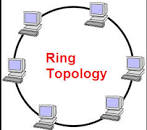 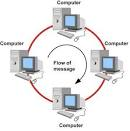 Advantages of Ring Topology 
This type of network topology is very organized. Each node gets to send the data when it receives an empty token. This helps to reduces chances of collision. Also in a ring topology all the traffic flows in only one direction at a very high speed. 
Even when the load on the network increases, its performance is better than the bus topology. 
There is no need for network server to control the connectivity between workstations in a ring topology. 
Additional components do not affect the performance of network. 
Each computer has equal access to resources. 
 
Disadvantages of Ring Topology 
Each packet of data must pass through all the computers between source and destination. This makes it slower than star topology. 
If one workstation or port goes down, the entire network gets affected. 
Network is highly dependent on the cable which connects different components.
Physical Mesh Topology
A network in which each node has a direct connection to every other node. 

This topology is extremely reliable because no node can ever be isolated from the network. 

It is also extraordinarily difficult to implement and maintain because the number of connections increases exponentially with the number of nodes. 

Mesh topologies are typically used to provide reliable connections between separate independent networks.
The connection between major divisions of the Internet use a mesh topology.
Physical Mesh Topology
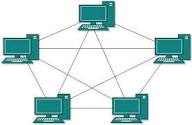 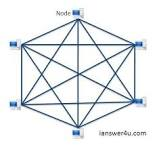 Physical Mesh Topology
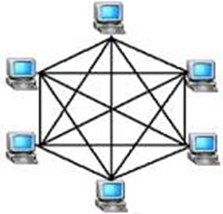 Advantages of Mesh topology 
Data can be transmitted from different devices simultaneously. This topology can withstand high traffic.
Even if one of the components fails there is always an alternative present. So data transfer doesn’t get affected. 
Expansion and modification in topology can be done without disrupting other nodes. 
It is more reliable than other topologies. 
 It is easy to detect faulty node in this topology. 
Centralized management is not required as in star topology 
The entire network is not affected by a faulty device. 


Disadvantages of Mesh topology 
There are high chances of redundancy in many of the network connections. 
Overall cost of this network is too high as compared with other network topologies. 
Set-up and maintenance of this topology is very difficult and the administration of the network is tough. 
More cabling is required in this topology. 
Each link from one device to another requires an individual network interface card (NIC).
Hybrid Topology
A hybrid topology exhibits characteristics of more than one standard physical topology. 

Each section of the network follows the rules of its own topology. They can be complex to maintain because they incorporate wide range of technologies.

Hybrid technologies are not typically built on purpose, instead they arise when administrators connect existing networks that were implemented independently using different topologies.
Hybrid Topology
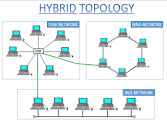 Hybrid Topology
Logical Bus Topology
A network topology in which all nodes see the network signal at the same time, regardless of the physical wiring layout of the network. 

Even though the nodes might be connected to a central hub and resemble a star, the data flow appears to move in a single continuous stream.
Logical Bus Topology
Logical Ring Topology
A logical ring topology is a network topology in which each node receives data only from its upstream neighbor and re-transmits it only to its downstream neighbor regardless of the physical layout of the network. 

Although, the nodes might be connected to a central device in a star layout, the data moves through the network in a continuous circle.
Logical Ring Topology
Logical Star Topology
It is implemented less commonly than a logical ring or logical bus. All nodes might be wired onto the same bus cable, but a central device polls each node to see if it needs to transmit and then controls the amount of access of the node to the cable. 

A multiplexer (MUX) device manages the separate signals and enables them to share the media.
Logical Star Topology
Network Classification
The major categories used for classifying networks are based on:

Internetwork 

Connection Method

Functional Relationship (Network Architectures) and

Geographical Coverage
Classification by Internetwork
When two or more networks or network segments connected using devices that operate at layer 3 (the 'network' layer) of the OSI Basic Reference Model, such as a router. 

Any interconnection among or between public, private, commercial, industrial, or governmental networks may also be defined as an internetwork.
 
In modern practice, the interconnected networks use the Internet Protocol. 

There are at least three variants of internetwork, depending on who administers and who participates in them:
Intranet 
Extranet 
Internet
The concept of the Internet
The Internet is a worldwide, publicly accessible series of interconnected computer networks that transmit data by packet switching using the standard Internet Protocol (IP). 

It is a "network of networks" that consists of millions of smaller domestic, academic, business, and government networks, which together carry various information and services, such as electronic mail, online chat, file transfer, and the interlinked web pages and other resources of the World Wide Web (WWW).

It is a global network connecting millions of computers. More than 1000 countries are linked into exchanges of data, news and opinions. 

Unlike online services, which are centrally controlled, the Internet is decentralized by design. Each Internet computer, called a host, is independent. Its operators can choose which Internet services to use and local services to make available to the global Internet community. 
Internet standards and practices are overseen by an international consortium that is coordinated by the internet society (isoc) www.isoc.org
The Intranet
An Intranet is a private network that is contained within an enterprise. 

It is a private computer network that uses Internet protocols and network connectivity to securely share part of an organization's information or operations with its employees. Sometimes the term refers only to the most visible service, the internal website.

The same concepts and technologies of the Internet such as clients and servers running on the Internet protocol suite are used to build an intranet. HTTP and other Internet protocols are commonly used as well, such as file transfer protocol (FTP). 

Briefly, an intranet can be understood as "a private version of the Internet," or as a version of the Internet confined to an organization. 

The term first appeared in print on April 19, 1995, in Digital News & Review in an article authored by technical editor Stephen Lawton. 

It may consist of many interlinked local area networks and also use leased lines in the wide area network.
The Intranet
Typically, an intranet includes connections through one or more gateway computers to the outside Internet. 

The main purpose of an intranet is to share company information and computing resources among employees. 

An intranet can also be used to facilitate working in groups and for teleconferences.

 An intranet uses TCP/IP, HTTP, and other Internet protocols. With tunneling, companies can send private messages through the public network, using the public network with special encryption/decryption and other security safeguards to connect one part of their intranet to another. 

Typically, larger enterprises allow users within their intranet to access the public Internet through firewall servers that have the ability to screen messages in both directions so that company security is maintained. 

When part of an intranet is made accessible to customers, partners, suppliers, or others outside the company, that part becomes part of an extranet.
Advantages of Intranets
Workforce productivity: Intranets can help users to locate and view information faster and use applications relevant to their roles and responsibilities. With the help of a web browser interface, users can access data held in any database the organization wants to make available, anytime and - subject to security provisions - from anywhere within the company workstations, increasing employees' ability to perform their jobs faster, more accurately, and with confidence that they have the right information. It also helps to improve the services provided to the users.

Communication: Intranets can serve as powerful tools for communication within an organization, vertically and horizontally. By providing this information business operations and management on the intranet as well as staff have the opportunity to keep up-to-date with the strategic focus of the organization. 

Web publishing allows 'cumbersome' corporate knowledge to be maintained and easily accessed throughout the company using hypermedia and Web technologies. Examples include: employee manuals, benefits documents, company policies, business standards, news feeds, and even training, can be accessed using common Internet standards (Acrobat files, Flash files, CGI applications). Because each business unit can update the online copy of a document, the most recent version is always available to employees using the intranet. 

Intranets are also being used as a platform for developing and deploying applications to support business operations and decisions across the inter-networked enterprise.
Cost-effective: Users can view information and data via web-browser rather than maintaining physical documents such as procedure manuals, internal phone list and requisition forms. 

Promote common corporate culture: Every user is viewing the same information within the Intranet. 

Enhance Collaboration: With information easily accessible by all authorized users, teamwork is enabled. 

Cross-platform Capability: Standards-compliant web browsers are available for Windows, Mac, and UNIX. 

Time: With intranets, organizations can make more information available to employees on a "pull" basis (i.e. employees can link to relevant information at a time which suits them) rather than being deluged indiscriminately by emails.
Extranet
Intranets differ from "Extranets" in that the former are generally restricted to employees of the organization while extranets can generally be accessed by customers, suppliers, or other approved parties.

An extranet is a private network that uses Internet protocols, network connectivity, and possibly the public telecommunication system to securely share part of an organization's information or operations with suppliers, vendors, partners, customers or other businesses. 
 
An extranet can be viewed as part of a company's Intranet that is extended to users outside the company (e.g.: normally over the Internet). 
 
It has also been described as a "state of mind" in which the Internet is perceived as a way to do business with a pre-approved set of other companies: business-to-business (B2B), in isolation from all other Internet users. 
In contrast, business-to-consumer (B2C) involves known server(s) of one or more companies, communicating with previously unknown consumer users.

An extranet requires security and privacy. These can include firewalls, server management, the issuance and use of digital certificates or similar means of user authentication, encryption of messages, and the use of virtual private networks (VPNs) that tunnel through the public network.

Extranet partners might all share the responsibility for developing the network.
Advantages of Extranet
Exchange large volumes of data using Electronic Data Interchange (EDI)

Share product catalogues exclusively with wholesalers or those "in the trade" 

Collaborate with other companies on joint development efforts 

Jointly develop and use training programs with other companies 

Provide or access services provided by one company to a group of other companies, such as an online banking application managed by one company on behalf of affiliated banks 

Share news of common interest exclusively
Disadvantages of Extranet
Extranets can be expensive to implement and maintain within an organization (e.g.: hardware, software, employee training costs) 

Security of extranets can be a big concern when dealing with valuable information. System access needs to be carefully controlled to avoid sensitive information falling into the wrong hands. 

Extranets can reduce personal contact (face-to-face meetings) with customers and business partners. This could cause a lack of connections made between people and companies, which hurts the business when it comes to loyalty of its business partners and customers.
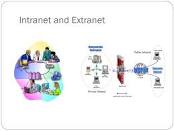 Classification of Networks by Connection Method
Computer networks can also be classified according to the hardware technology that is used to connect the individual devices in the network such as Optical fiber, Ethernet, Wireless LAN, HomePNA, or Power line communication.

Ethernet uses physical wiring to connect devices. Often deployed devices are hubs, switches, bridges, and/or routers.

Wireless LAN technology is designed to connect devices without wiring. These devices use radio waves as transmission medium.
Wireless networks connect without using a physical cable. They are relatively easy to install and have a lot of flexibility as new technology can be integrated to the system.
It allows users to work from anywhere without a physical connection to the network
Classification of Networks by Functional relationship (network architectures)
Computer networks may be classified according to the functional relationships which exist between the elements of the network, e.g.
 Active Networking, Client-server and Peer-to-peer (workgroup) architecture.
Classification of Networks by Geographical Coverage or Scale
Computer networks may be classified according to scale as follows: 
 
Personal Area Network (PAN)            								 

A Personal Area Network (PAN) is a computer network used for communication among computer devices close to one person. 

Some examples of devices that are used in a PAN are printers, fax machines, telephones, PDAs or scanners. 

The reach of a PAN is typically within about 20-30 feet (approximately 6-9 meters).
 
Personal area networks may be wired with computer buses such as USB and FireWire. 

A Wireless Personal Area Network (WPAN) can also be made possible with network technologies such as Infrared data association (IrDA) and Bluetooth.
Local Area Network (LAN)  										
A network covering a small geographical area, like a home, office, or building is a LAN. 
A LAN connects network devices over a relatively short distance.

Current LANs are most likely to be based on Ethernet technology. For example, a library may have a wired or wireless LAN for users to interconnect local devices (e.g., printers and servers) and to connect to the internet. 

A LAN in a large company may also include WANs that link offices in remote locations or around the world.

A self-contained network that spans small area, such as a single building, floor or room. It is a network covering small geographical area like a home, office or building.
They are widely used to connect personal computers and workstations in companies, offices and factories to share resources and exchange information.
In a LAN all nodes and segments are directly connected with cables or short-range wireless technologies.
LAN administrators are specifically charged with managing and maintaining the local network. 

Not only machine maintenances and cabling but also network software, installation and deployment, upgrades and troubleshooting for applications. 

LAN administrators are typically versatile and adaptable with a broad range of skills and knowledge.
Campus Area Network (CAN)
A network that connects two or more LANs but that is limited to a specific and contiguous geographical area such as a college campus, industrial complex, or a military base. 

A CAN may be considered a type of MAN (metropolitan area network), but is generally limited to an area that is smaller than a typical MAN. 

This term is most often used to discuss the implementation of networks for a contiguous area. 
 

A networked office building, school, or home usually contains a single LAN, though sometimes one building will contain a few small LANs (perhaps one per room), and occasionally a LAN will span a group of nearby buildings. In TCP/IP networking, a LAN is often but not always implemented as a single IP subnet.
Typically owned by schools or organizations.
Metropolitan Area Network (MAN)
A Metropolitan Area Network is a network that connects two or more Local Area Networks or Campus Area Networks together but does not extend beyond the boundaries of the immediate town/city. 

Routers, switches and hubs are connected to create a Metropolitan Area Network.

Examples are cable television network available in many cities. It covers area equivalent to a city or other municipality.
Wide Area Network (WAN)
A WAN is a data communications network that covers a relatively broad geographic area (i.e. one city to another and one country to another country) and that often uses transmission facilities provided by common carriers, such as telephone companies. 

WAN technologies generally function at the lower three layers of the OSI reference model: the physical layer, the data link layer, and the network layer.

It is a network that spans multiple geographical locations and typically connect multiple LANs using long-range transmission media.
WAN administrators tend to be more technical than LAN and focus more on network issues than user issues. 

They designs and maintains the connection scheme between remote offices and deals with LAN communication devices and interfaces.
Enterprise network is a network that encompasses all the separate network components employed by a particular organization. 

An enterprise network can be of any size required by the organization and can employ any number of networking technologies.

It may be a LAN in a large company. It may also include WANs that link offices in remote locations or around the world.
Global Area Network (GAN)
Global Area Networks (GAN) specifications are in development by several groups, and there is no common definition.

In general, however, a GAN is a model for supporting mobile communications across an arbitrary number of wireless LANs, satellite coverage areas, etc. 

Any world wide network
 
The key challenge in mobile communications is "handing off" the user communications from one local coverage area to the next.
Assignment
On your network, users share files stored on their windows XP computers between themselves directly. Additionally, they access shared storage and printing and fax resources which are connected to a department wide server. What type of network model is used by the department?
Briefly discuss the historical Background of the Internet
Give the meanings of the following acronyms:
SIM, PDF, COMPUTER, WINDOW, YAHOO,GOOGLE, DELL, ACER, MPEG, EDGE, CDMA, GSM, VIRUS, GPS, VGA, LED, UPS, HDMI, UMTS, WI-FI, ATM.
What do you understand by tunneling and firewalls